Unit2: Healthy Habits
Grade: 7th
Miss Pamela Knuckey
Today we’ll see about quantities
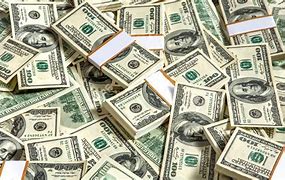 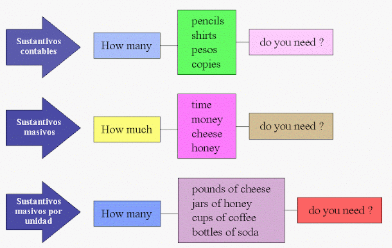 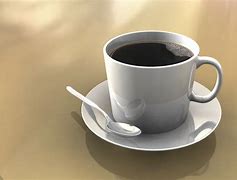 Recuerda que usamos:
Many: para las cosas contables 
Much : para las cosas no contables